Это интересно
Маменьчизавр
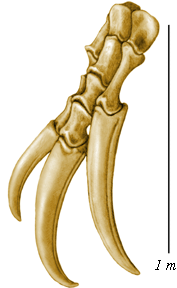 Теризинозавр
Анкилозавр
Аргентинозавр
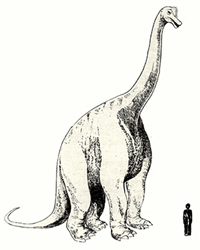 Брахиозавр
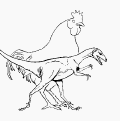 Компсогнатус
Троодон
Стегозавр
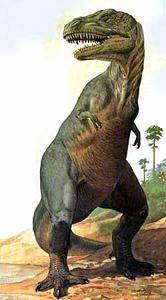 Тираннозавр
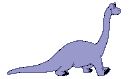 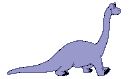 2
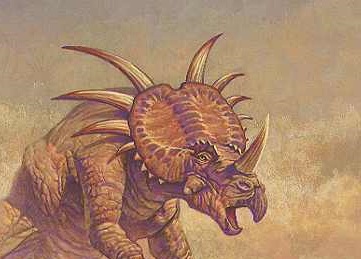 1